Polarized Positrons at Ce+BAF
Concept of Ce+BAF injector
Development of high-power targets 
Design of CW NC capture cavity
Beam and spin tracking simulations
Andriy Ushakov (Jefferson Lab)
on behalf of the Ce+BAF Working Group
2024 Workshop on Polarized Sources, Targets, and Polarimetry (PSTP24),
September 27, 2024, Jefferson Lab
Work supported by the U.S. Department of Energy Office of Nuclear Physics under contract DE-AC05-06OR23177 and Office of High Energy Physics US-Japan Science & Technology Cooperative Program
Acknowledgments
We would like to acknowledge members of the Ce+BAF Working Group, the Jefferson Lab Positron Working Group, the DOE industry partner Xelera, members of the DOE US-Japan HEP Collaboration, and collaborators at Universities and National Labs which contribute to the positron R&D effort.
T. Abe, J. Benesch, A. Bogacz, L. Cardman, J. Conway, S. Covrig, P. Degtiarenko, Y. Enomoto, S. Gessner, P. Ghoshal, S. Gopinath, J. Grames, J. Gubeli, C. Gulliford, S. Habet, C. Hernandez-Garcia, D. Higinbotham,
A. Hofler, R. Kazimi, M. Kostin, F. Lin, V. Kostroun, V. Lizarraga-Rubio, K. Mahler, Y. Morikawa, S. Nagaitsev,
E. Nanni, S. Ogur, M. Poelker, N. Raut, B. Rimmer, Y. Roblin, A. Seryi, K. Smolenski, M. Spata, R. Suleiman,
A. Sy, N. Taylor, D. Turner, C. Valerio-Lizarraga, E. Voutier, M. Yamamoto, S. Zhang
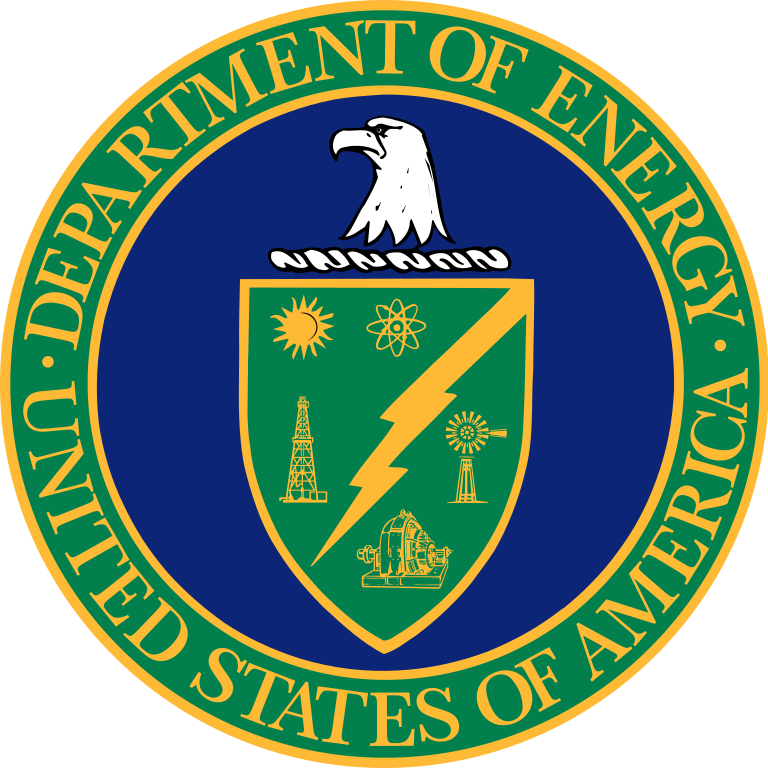 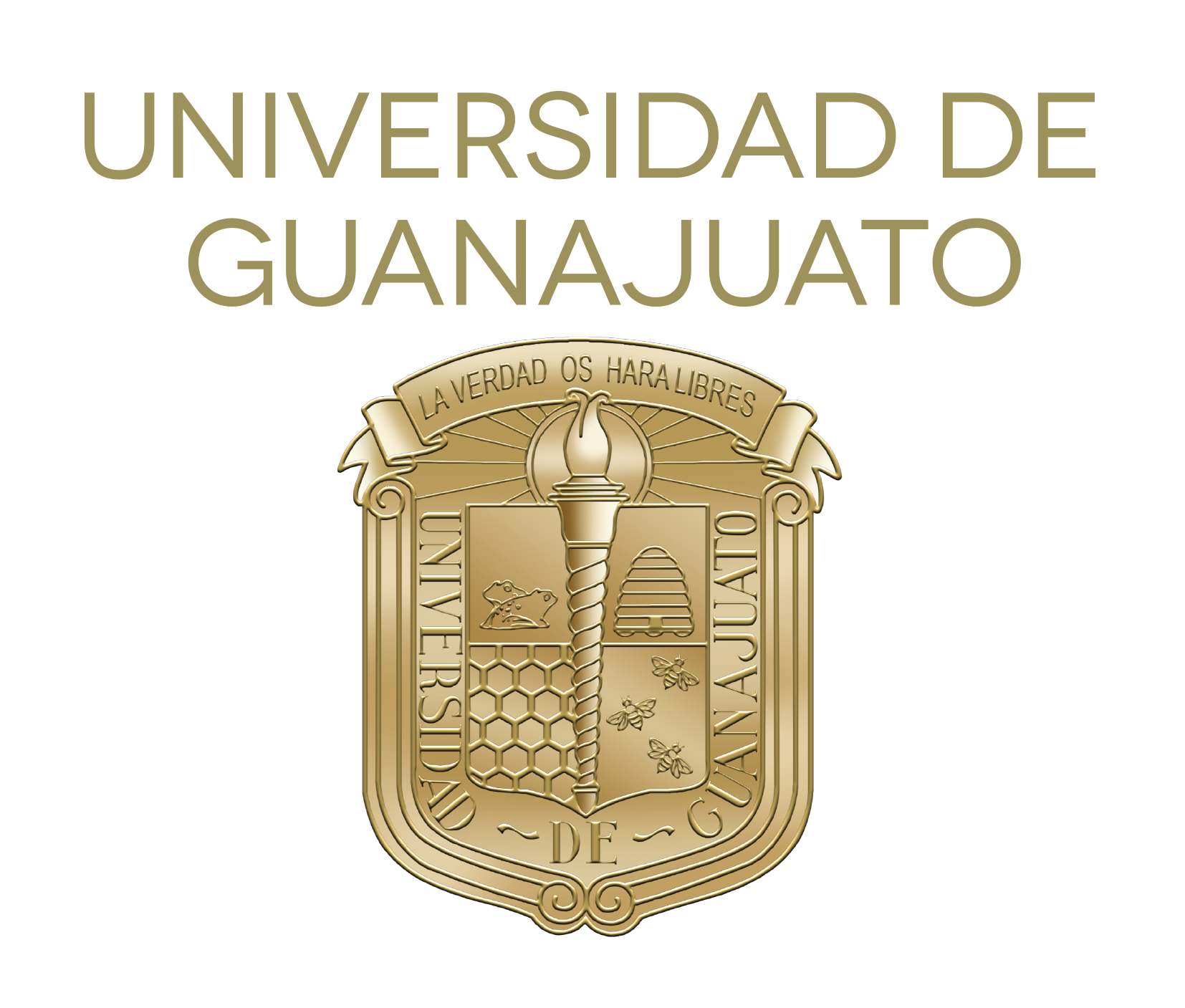 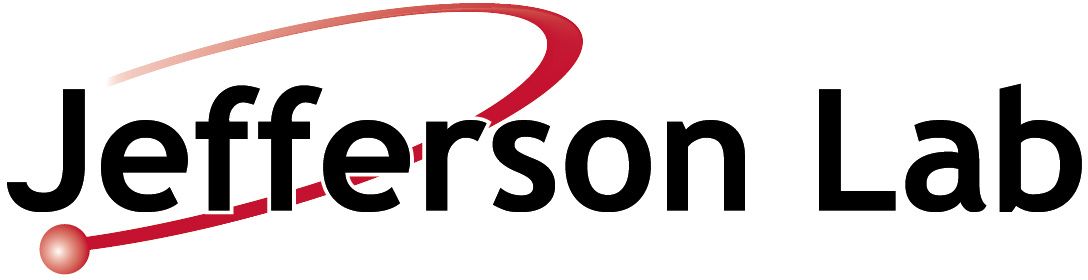 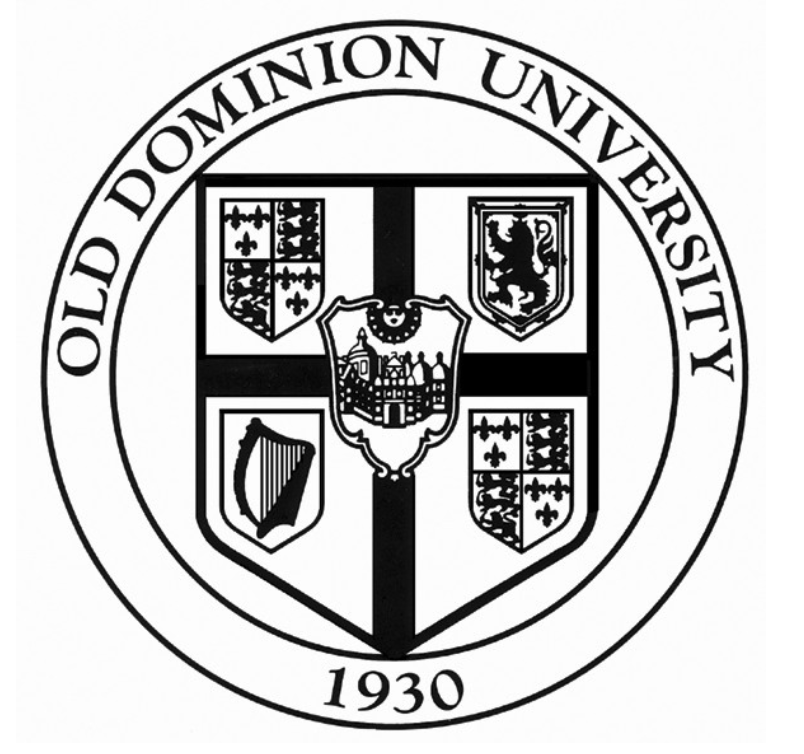 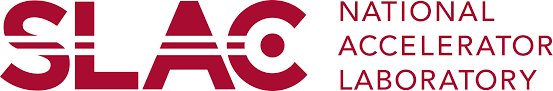 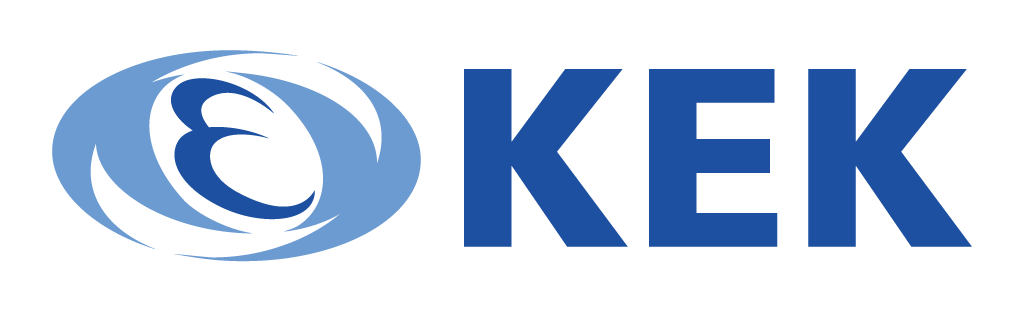 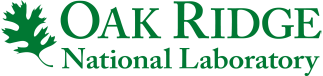 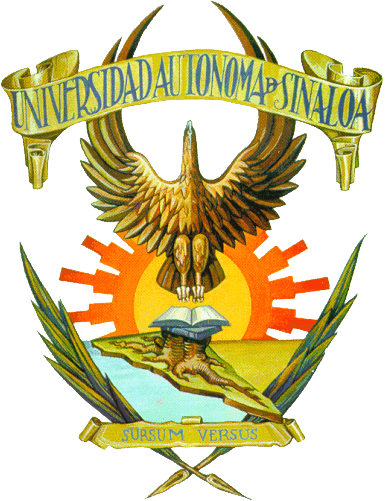 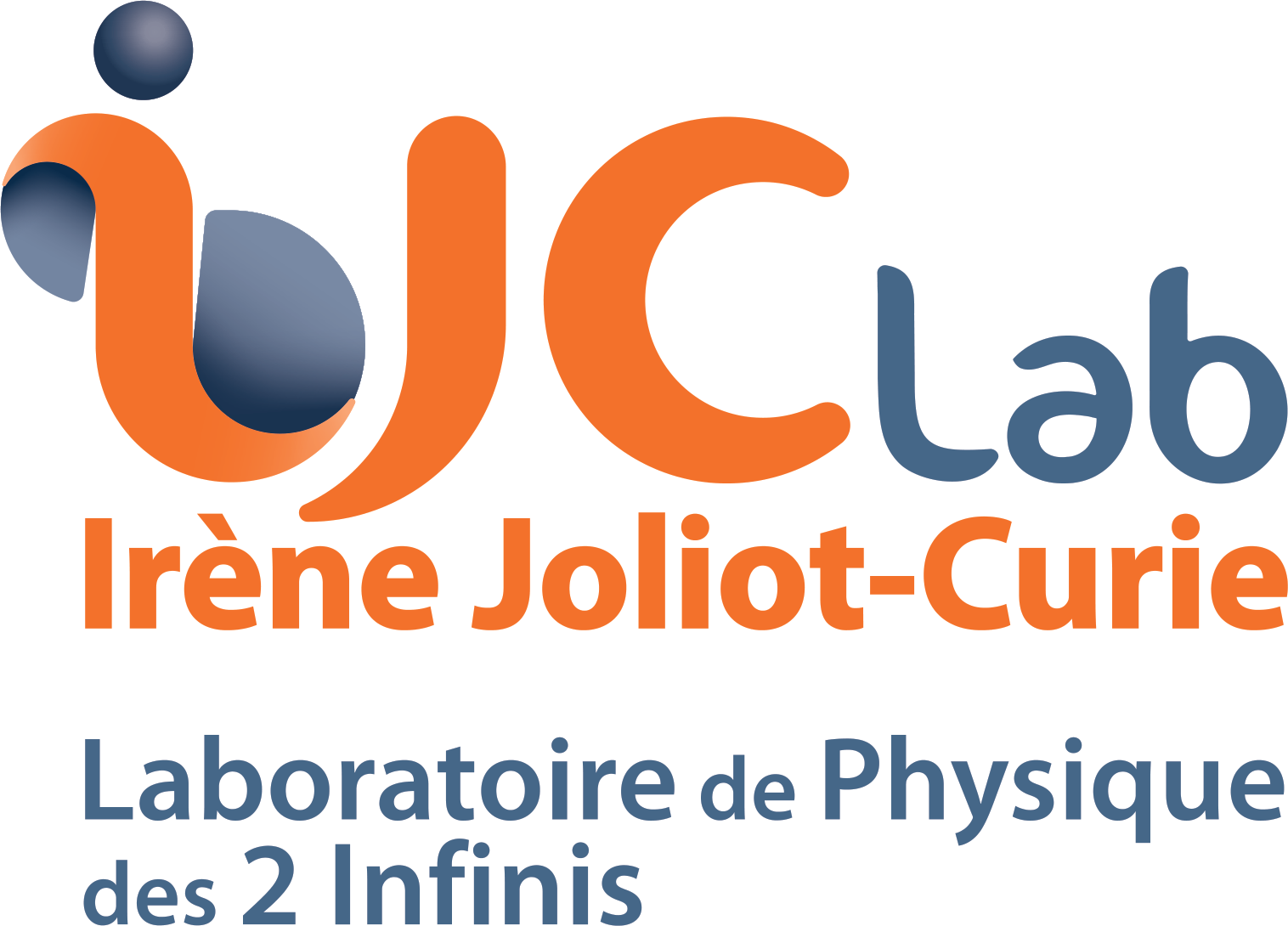 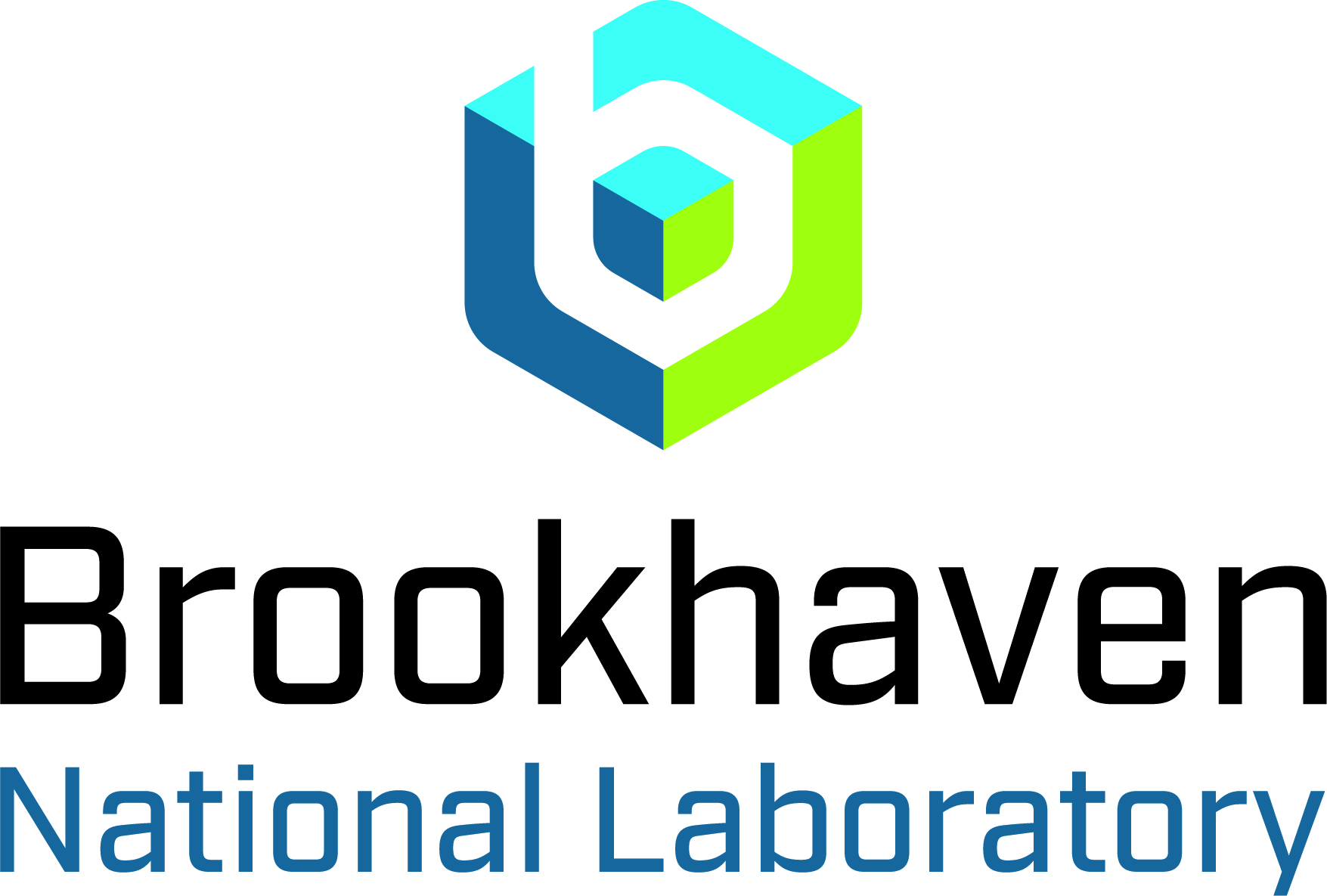 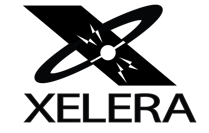 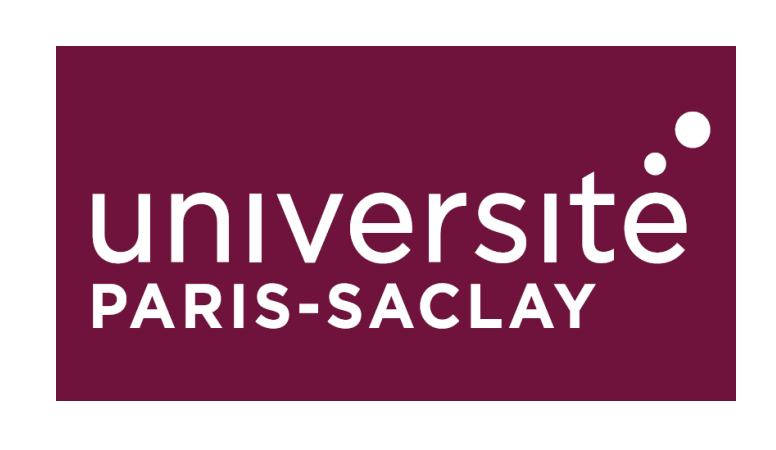 A. Ushakov “Polarized Positrons at Ce+BAF”, PSTP24, Sep 27, 2024
2
12 GeV Ce+BAF : Polarized Electron or Polarized Positron Beams
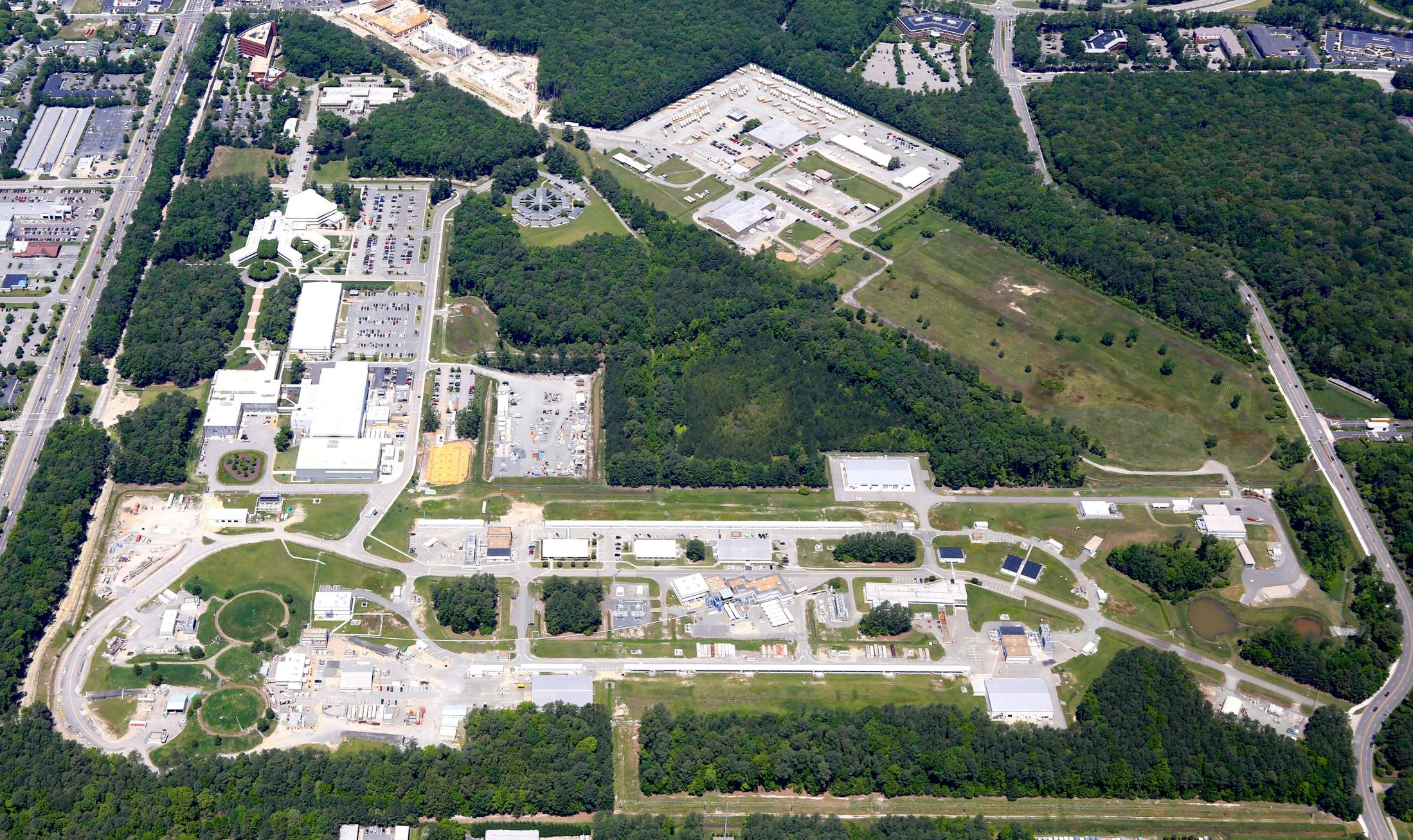 A. Ushakov “Polarized Positrons at Ce+BAF”, PSTP24, Sep 27, 2024
3
Positron Experiments Approved by JLab Program Advisory Committee (PAC)
C1 = Conditionally Approved with Technical Review by the Lab
Approved 210 days Hall B & 202 days in Hall C for 357 total PAC days
(PAC day = two calendar day)
A. Ushakov “Polarized Positrons at Ce+BAF”, PSTP24, Sep 27, 2024
4
Selection of e+ Energy at Exit of 4 mm W Target for 120 MeV e‒ and Pz = 1
e+ Long. Polarization vs Energy at Target Exit
e+ Yield [e+/ e-] and Figure-of-Merit (FoM) vs Energy
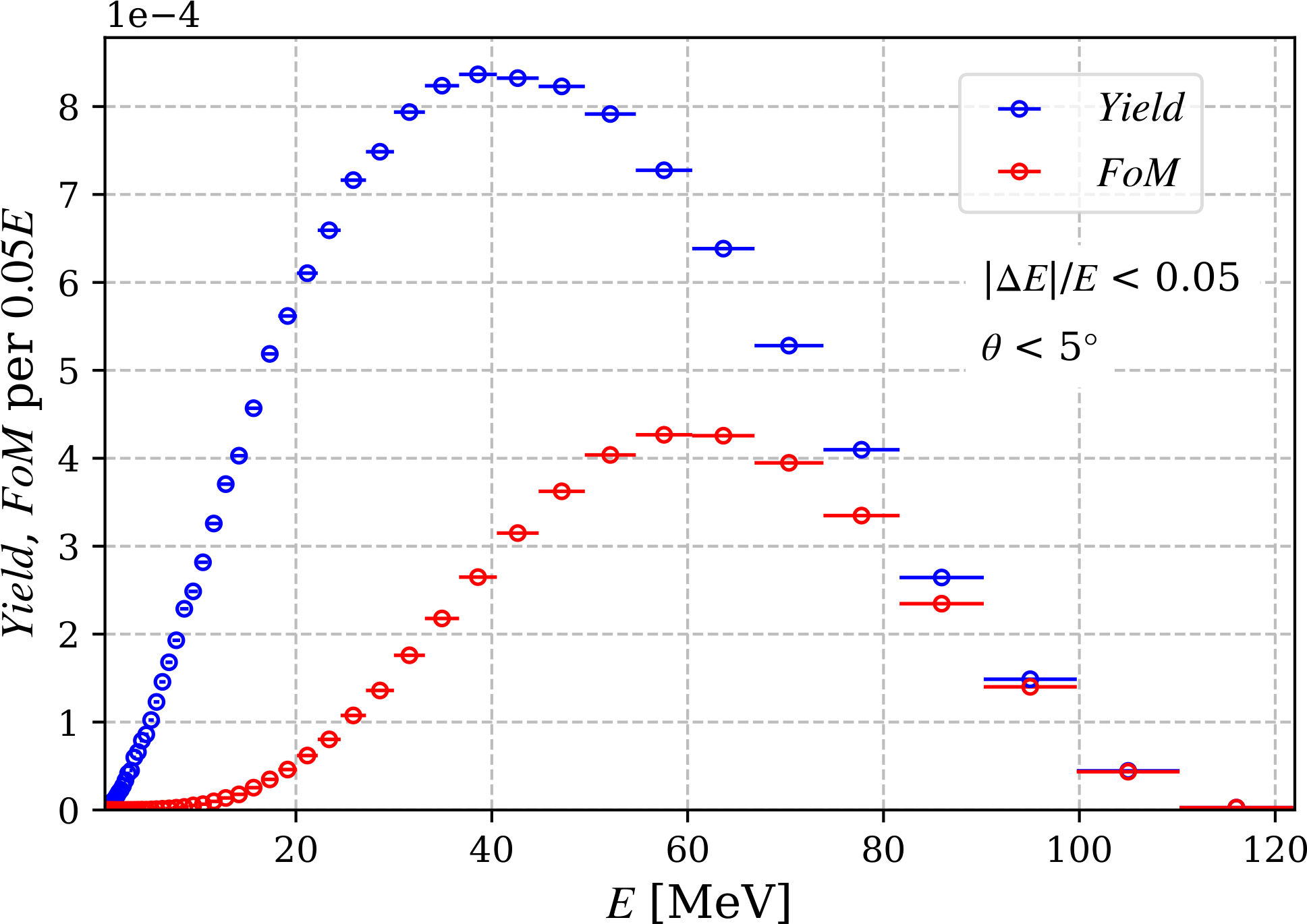 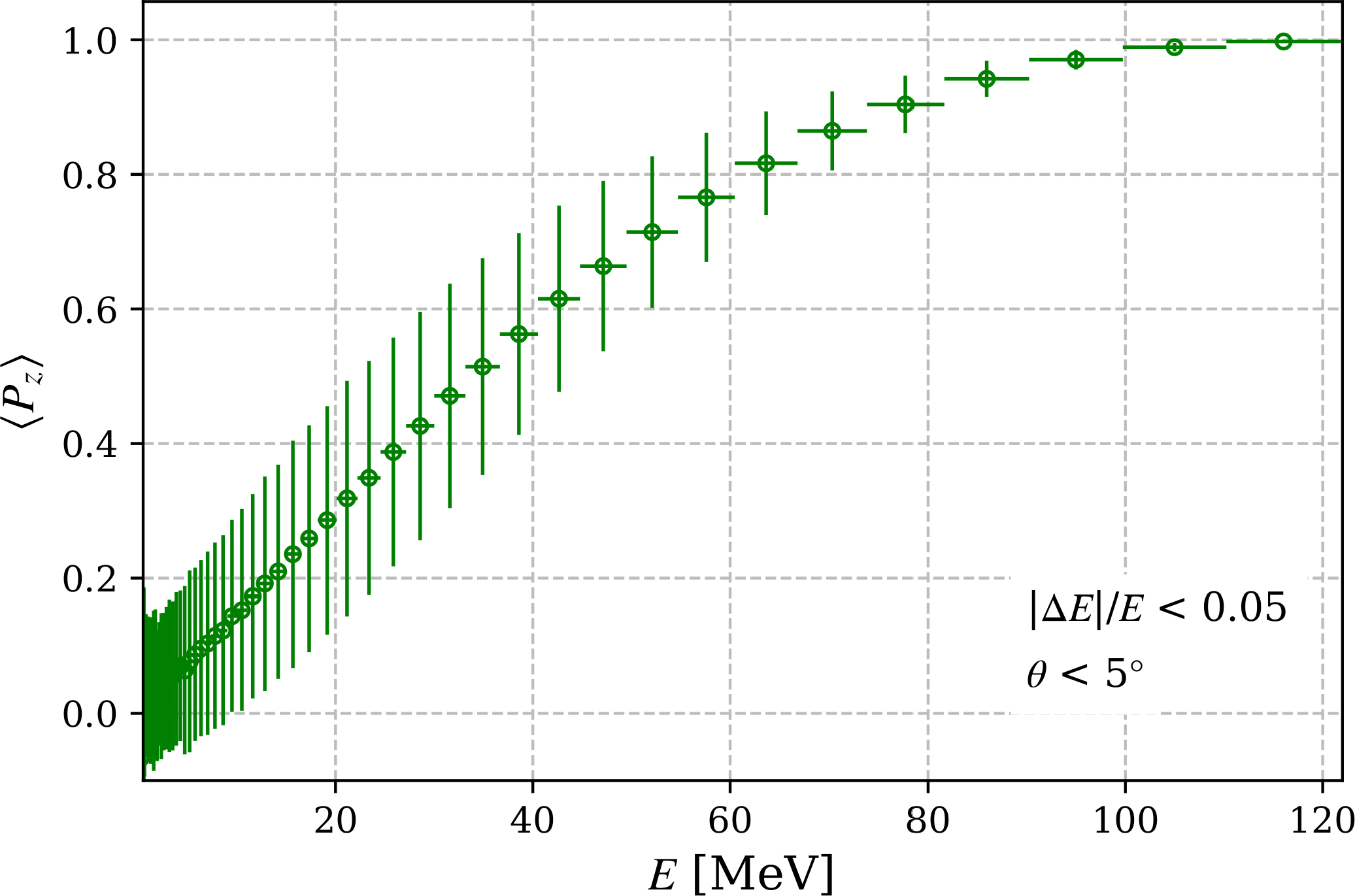 Calculations results of e+ yield, polarization and FOM for different thicknesses of tungsten targets and liquid metal targets (GaInSn, PbBi) and at different energies of drive e ‒  beams:
V. Lizarraga-Rubio et al., PSTP24 presentation
A. Ushakov “Polarized Positrons at Ce+BAF”, PSTP24, Sep 27, 2024
5
[Speaker Notes: S. Habet et al., “Characterization and optimization of polarized and unpolarized positron production”, Tech. Rep. JLAB-ACC-23-3794, Feb. 2023. doi:10.48550/arXiv.2401.04484]
Positron Injector and Transport Line at CEBAF
CEBAF PolarizedElectron Injector
123 MeV e+ BeamInjected to NL
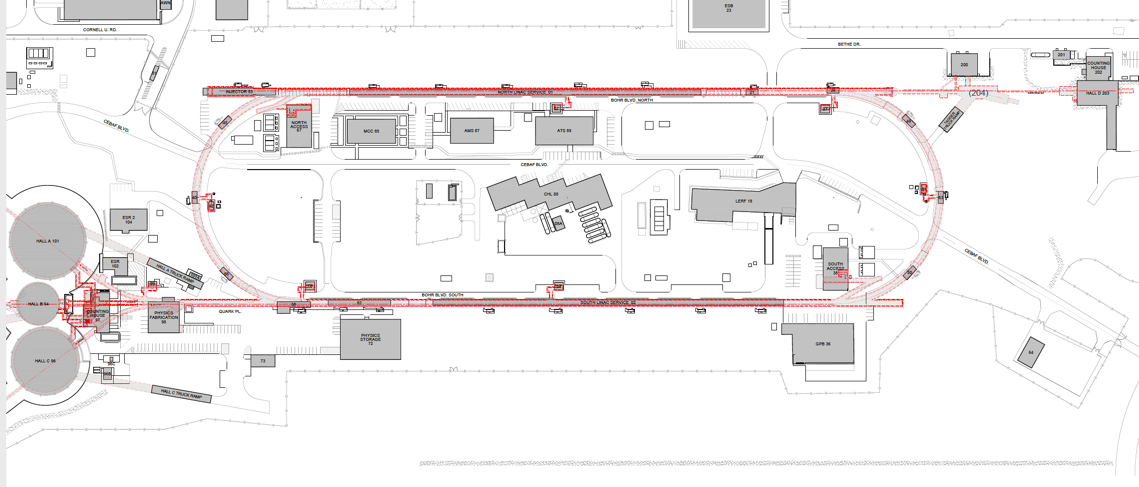 North Linac
New Beamlineto CEBAF Tunnel
New e+ Injector at LERF
West Arc
East Arc
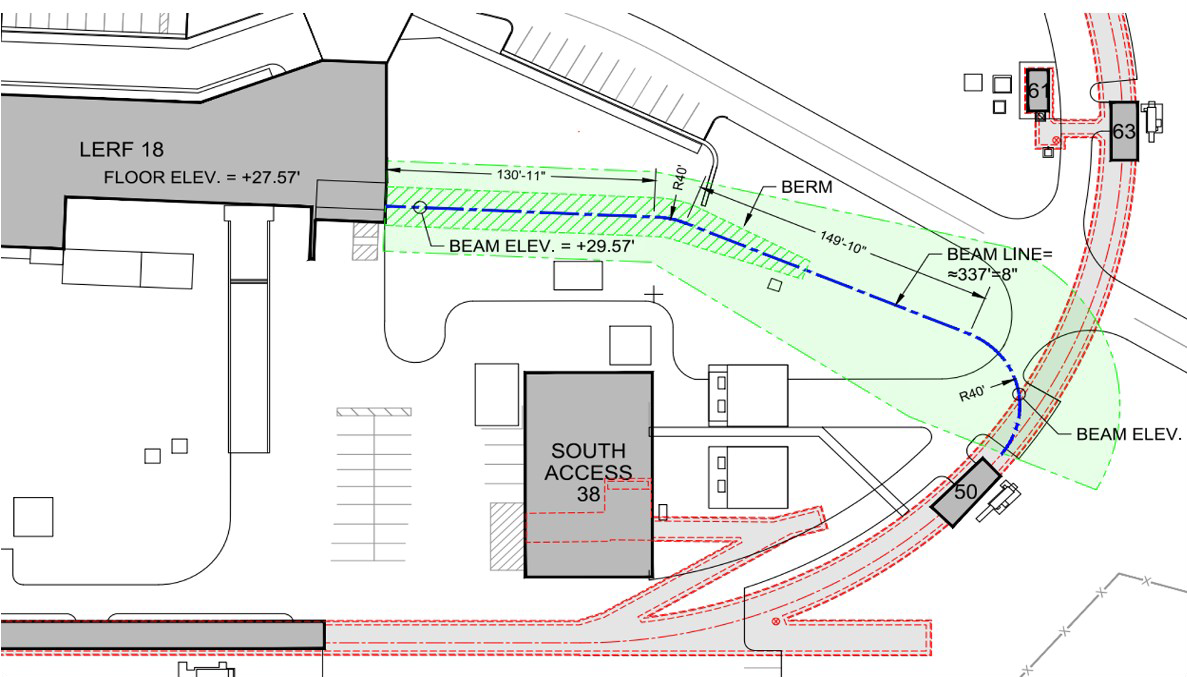 123 MeV e+
LERF
South Linac
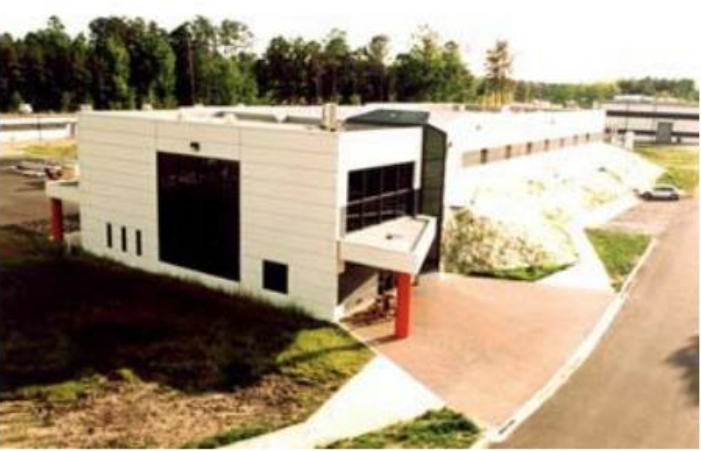 New Transport Line along SL and West Arc
J. Grames et al., IPAC’23, MOPL152
LERF – Low Energy Recirculation Facility
A. Ushakov “Polarized Positrons at Ce+BAF”, PSTP24, Sep 27, 2024
6
Pol. e+ Injector Critical Risk Areas mA e‒ Source, High Power Targets, Capture Cavity
Two target concepts are considered
1) Solid high-Z target (i.e. tungsten)       next slide2) Liquid metal targets
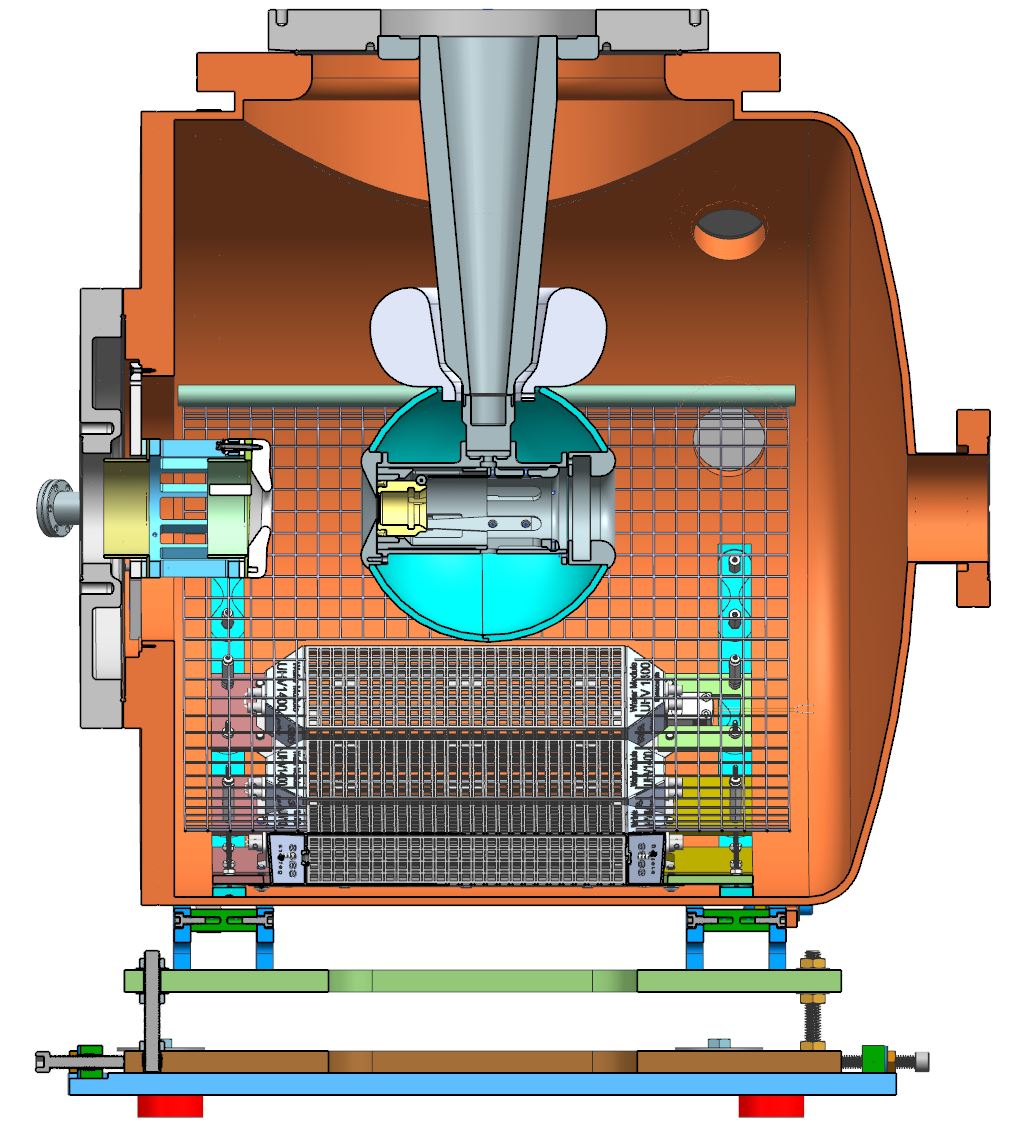 Conceptual Development
Improve design of e+ injector
Develop pCDR
High current e‒ source(<10 mA @ 10 MeV)
Up to 90% polarization
Long life time
Liquid Metal Targets are developed by
Xelera Research LLCDOE SBIR Phase2, Oct 2024 – Sep 2026
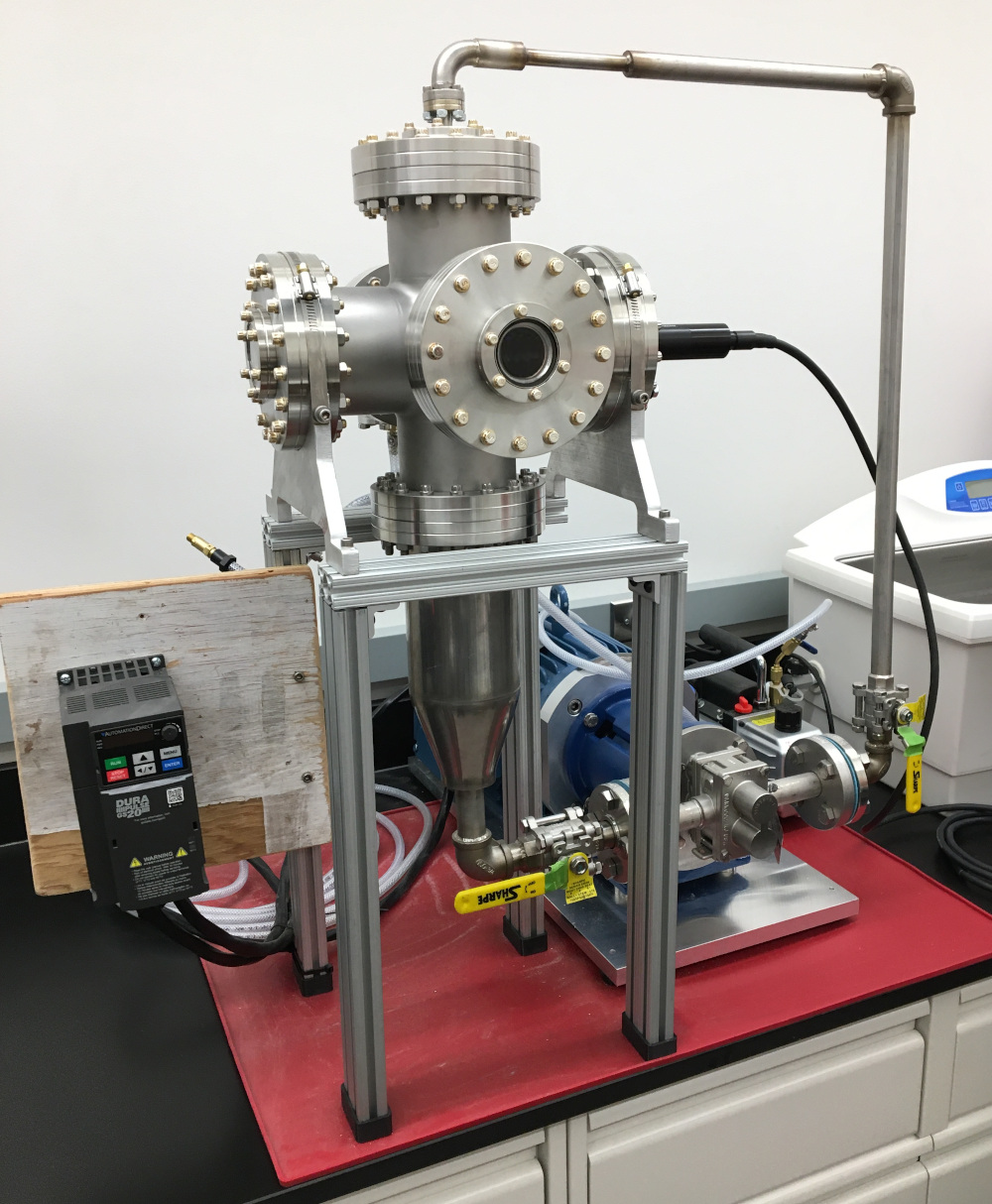 GaInSn Jet
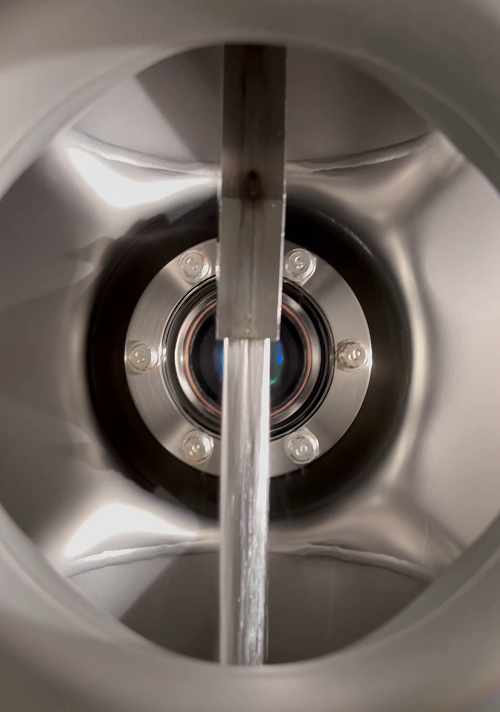 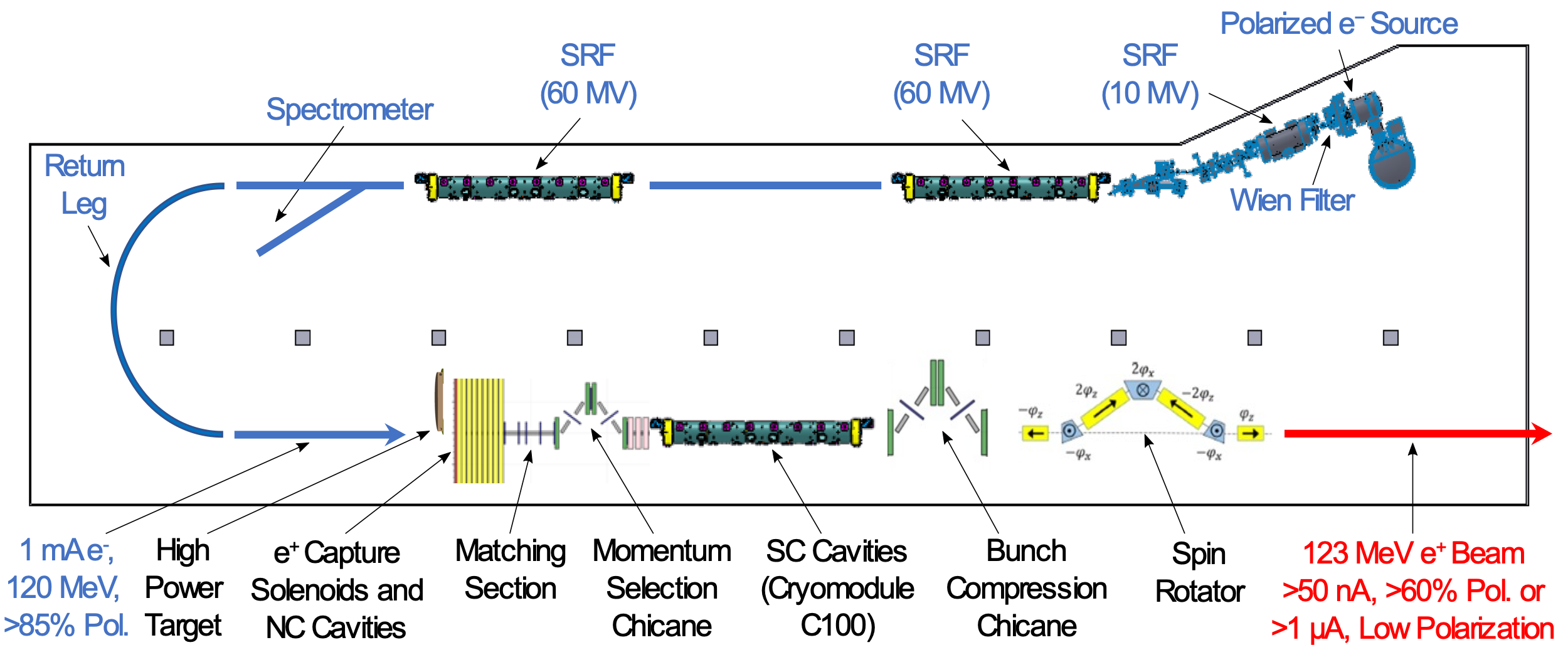 N. Taylor et al.,IPAC’24, TUPC83
Prototype of GaInSnTest Stand
Liquid Metal TargetTest Area
GaInSn target will be tested at JLab with up to 10 mA @ 10 MeV e‒ beam
Development of liquid PbBi target and test with 1mA @ 120 MeV e‒ is planned
A. Ushakov “Polarized Positrons at Ce+BAF”, PSTP24, Sep 27, 2024
7
Concept of Tungsten Target, CFD Simulations, Prototype Testing (S. Covrig)
Focused on assessing with CFD solid high-Z targets, mostly W, for e+ production at CEBAF:
A rotating target (<10 Hz, >30 cm diameter) could take 20 kW beam power with Tmax < 1000 K
e- beam has a Gaussian profile with σ ~ 1 ÷ 3 mm
The beam hits the W target on a circle with radius 18 cm
The W target rotates at 2 Hz and the water flow is 0.3 kg/s, water pressure loss is 1.5 psi
Full time-dependent CFD simulations implemented
No studies on target material lifetime
Started looking at the target engineering, radiological issues, shielding
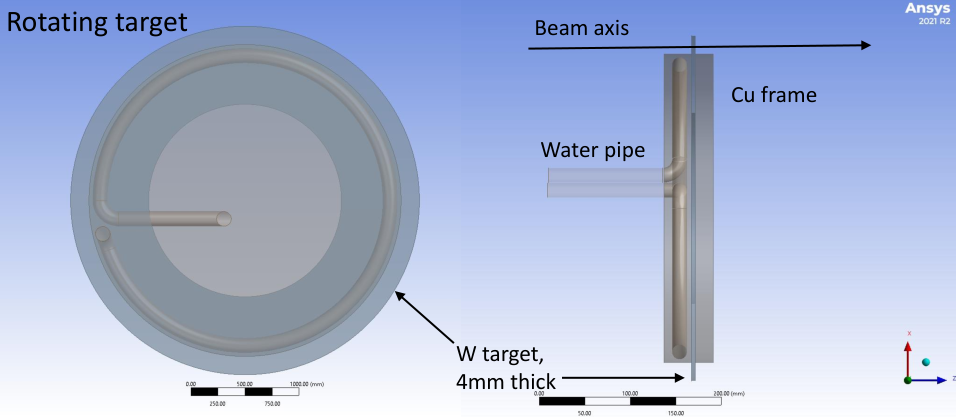 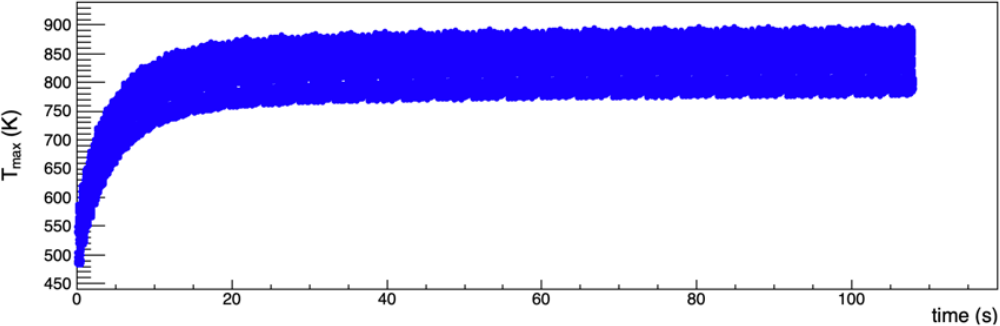 Max T of Tungsten vs Time
Tungsten Target Test
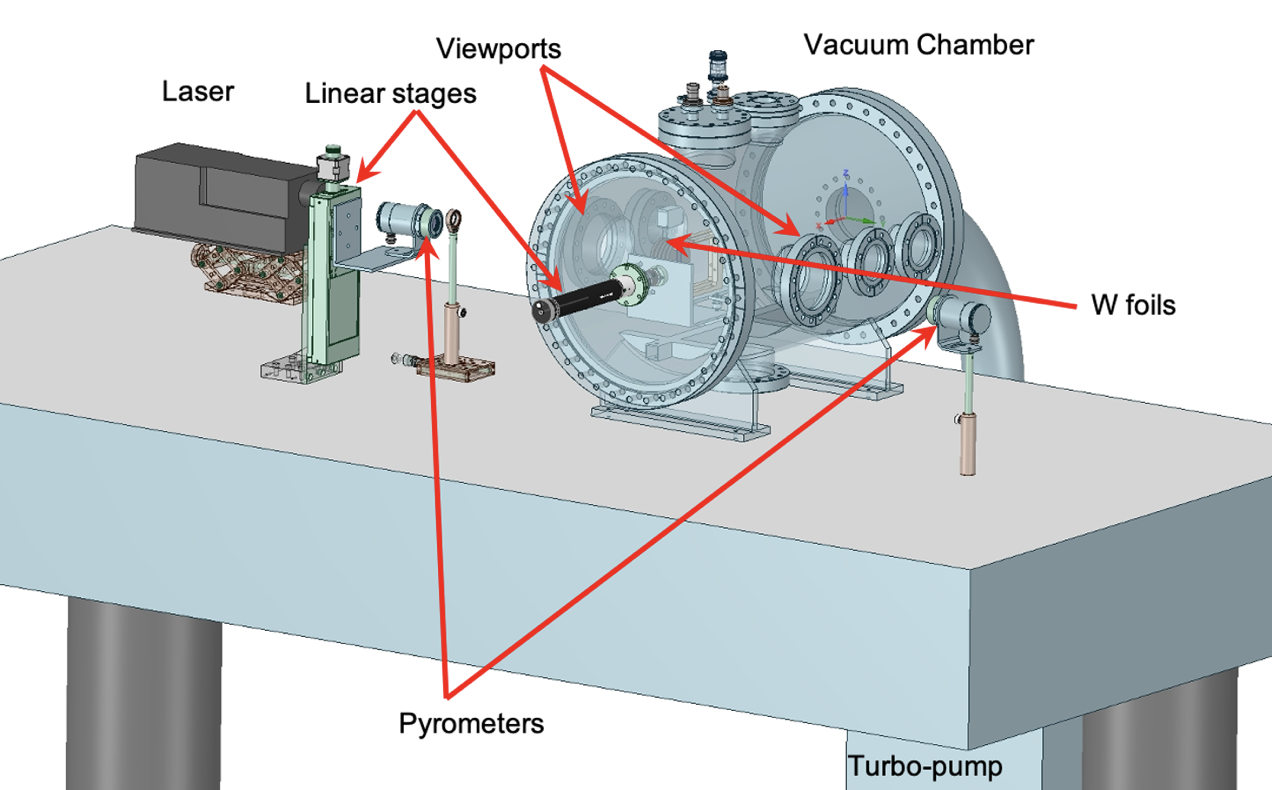 DOE HEP Advanced Positron Concepts, U.S.-Japan Collaboration (SLAC/JLab/KEK)
DOE FY2024 R&D for Next Generation Nuclear Physics Accelerator Facilities
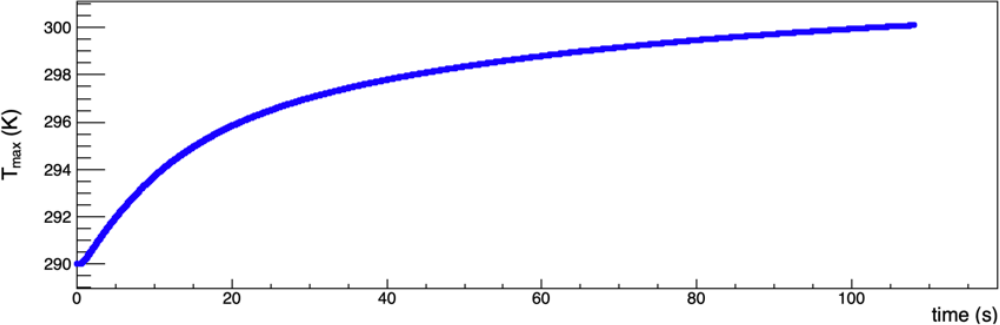 Max T of Cooling Water vs Time
A. Ushakov “Polarized Positrons at Ce+BAF”, PSTP24, Sep 27, 2024
8
Conceptual Development and Design of CW NC Capture Cavity (S. Wang)
Capture Cavity Design Strategy
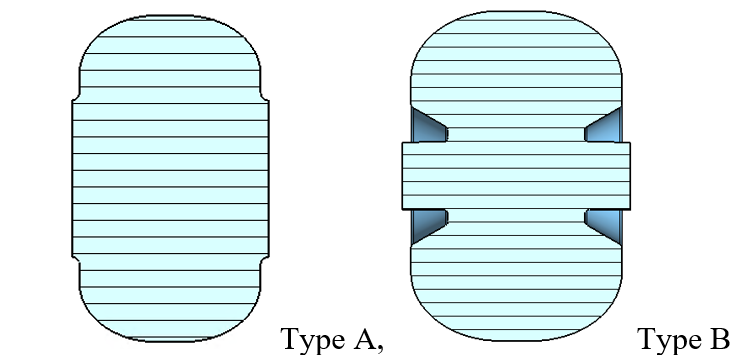 Working plan
Year 1: 
Define solenoid and cavity specifications
Generate preliminary cavity fields
Integrate with target geometry
Perform radiation simulations
Thermal analysis
Preliminary e+ and e- beam tracking 
Year 2: 
Iterate and optimize magnet and cavity design
Explore beam loading and magnetization effects
Find optimal parameters of capture system with an adjustable energy selection band
At the early design stage, the goal is not to produce a single design but to provide a range of options
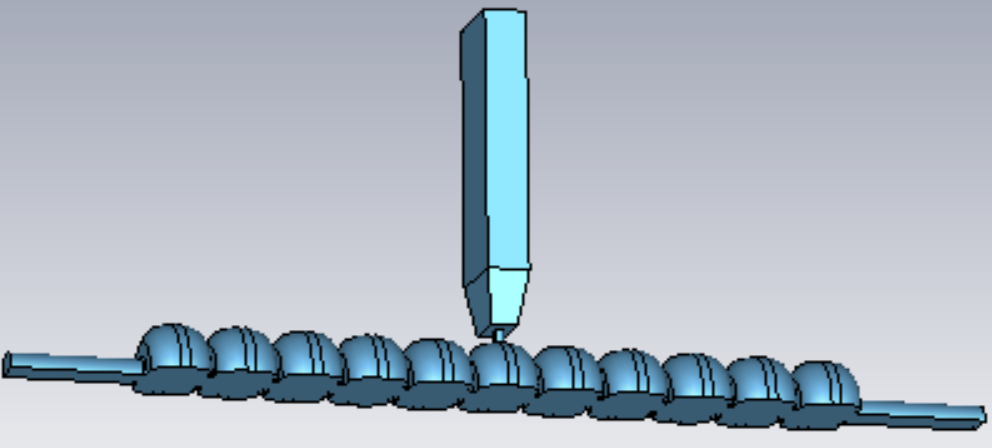 Type A: simpler structure, larger cell-to-cell coupling
Type B: typically higher shunt impedance
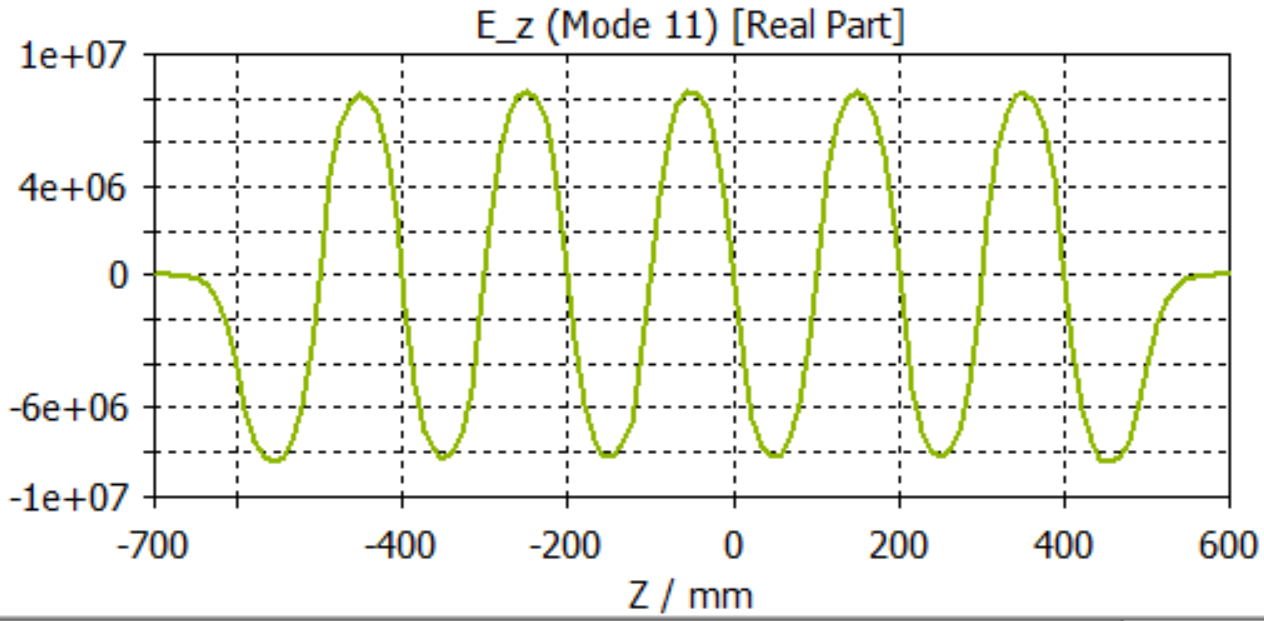 Capture cavity set for CW Ce+BAF was obtained for further capture section design
Studied influence of solenoid magnetic field to the e+ transportation before entering cavity
Performed initial studies of the action of cavity field on 20, 60 MeV positrons
Balance and Tradeoff
Large cavity iris radius is expected, >15mm, to accommodate more e+ transversely → lowers the shunt impedance
As high as possible E field gradient is desired to manipulate the incoming e+ beam longitudinally → requires high shunt impedance
S. Wang et al., IPAC’24, MOPC51
A. Ushakov “Polarized Positrons at Ce+BAF”, PSTP24, Sep 27, 2024
9
Ce+BAF: Simulations of CW Positron Beam Generation, Capture and Acceleration
Scheme of Positron Generation, Capture, Selection of e+ Energy Band and Acceleration to 123 MeV
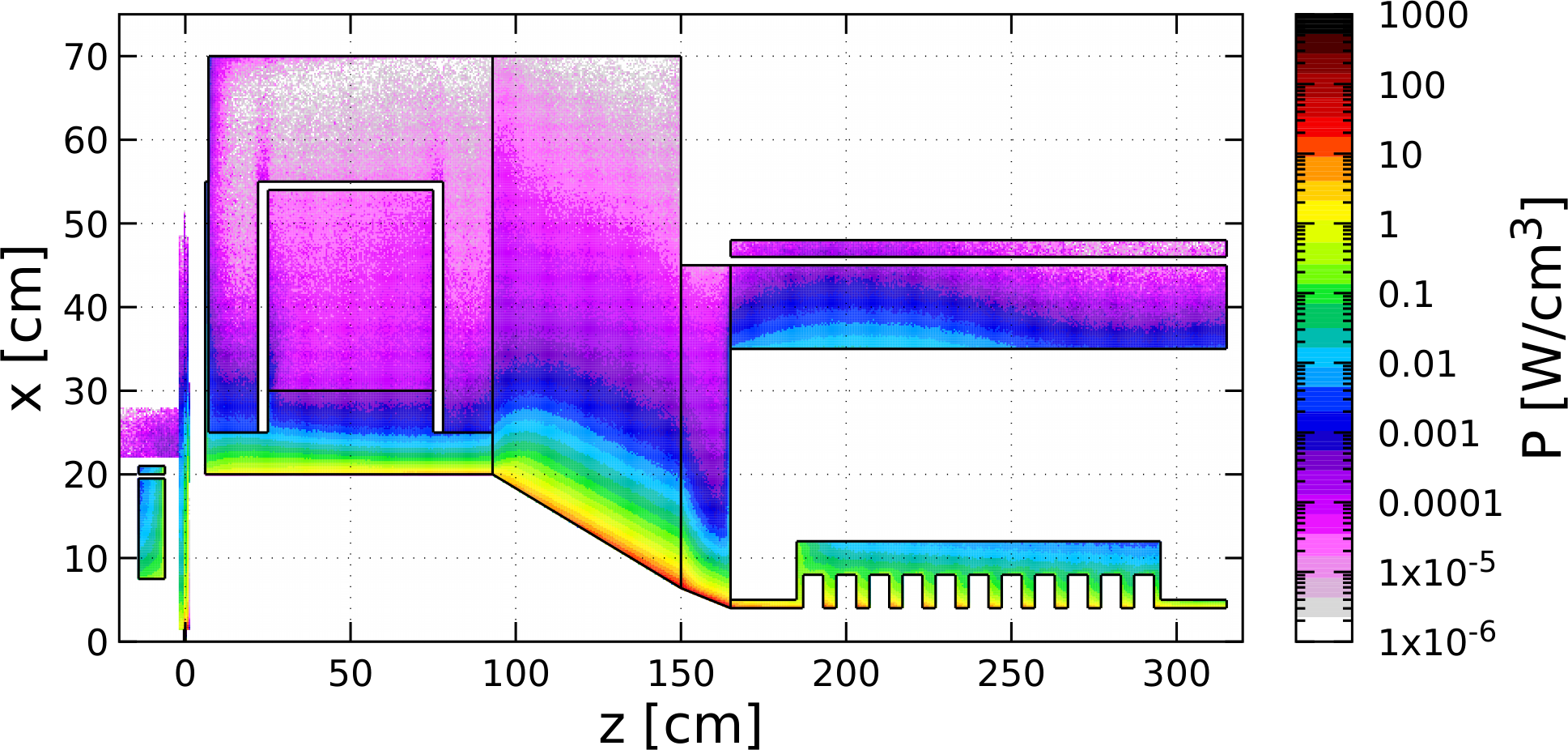 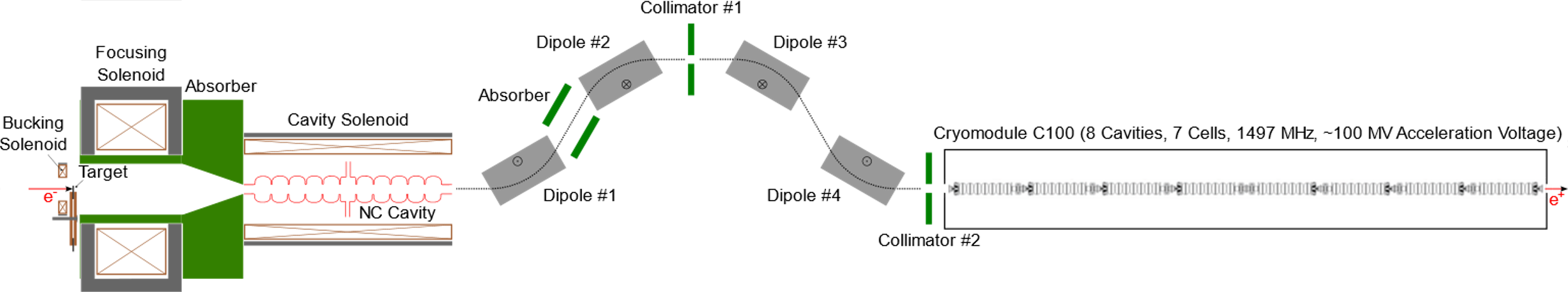 Steel
Absorbers
Main Solenoid
TZM
BuckingSolenoid
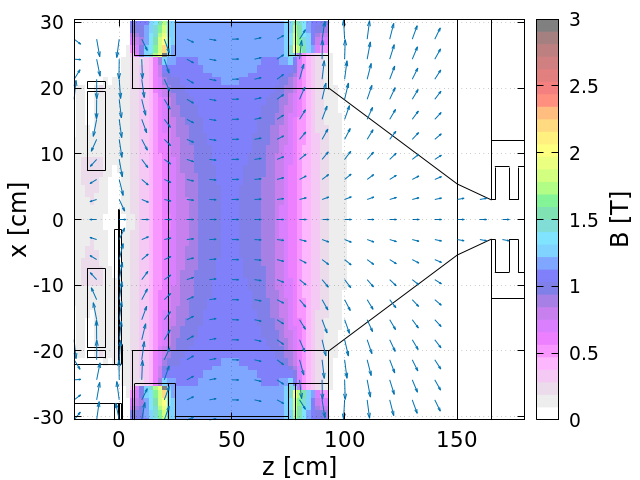 Cu Coil
Cu Coil
W10Cu
1 mA120 MeV
W10Cu
Target
Cu Cavity*
e+ Energy Spectrum at Target Exit and Captured e+
Power Deposited by 1 mA e‒ Beam @ 120 MeV
Target and Capture Magnets
Compensation
Solenoid
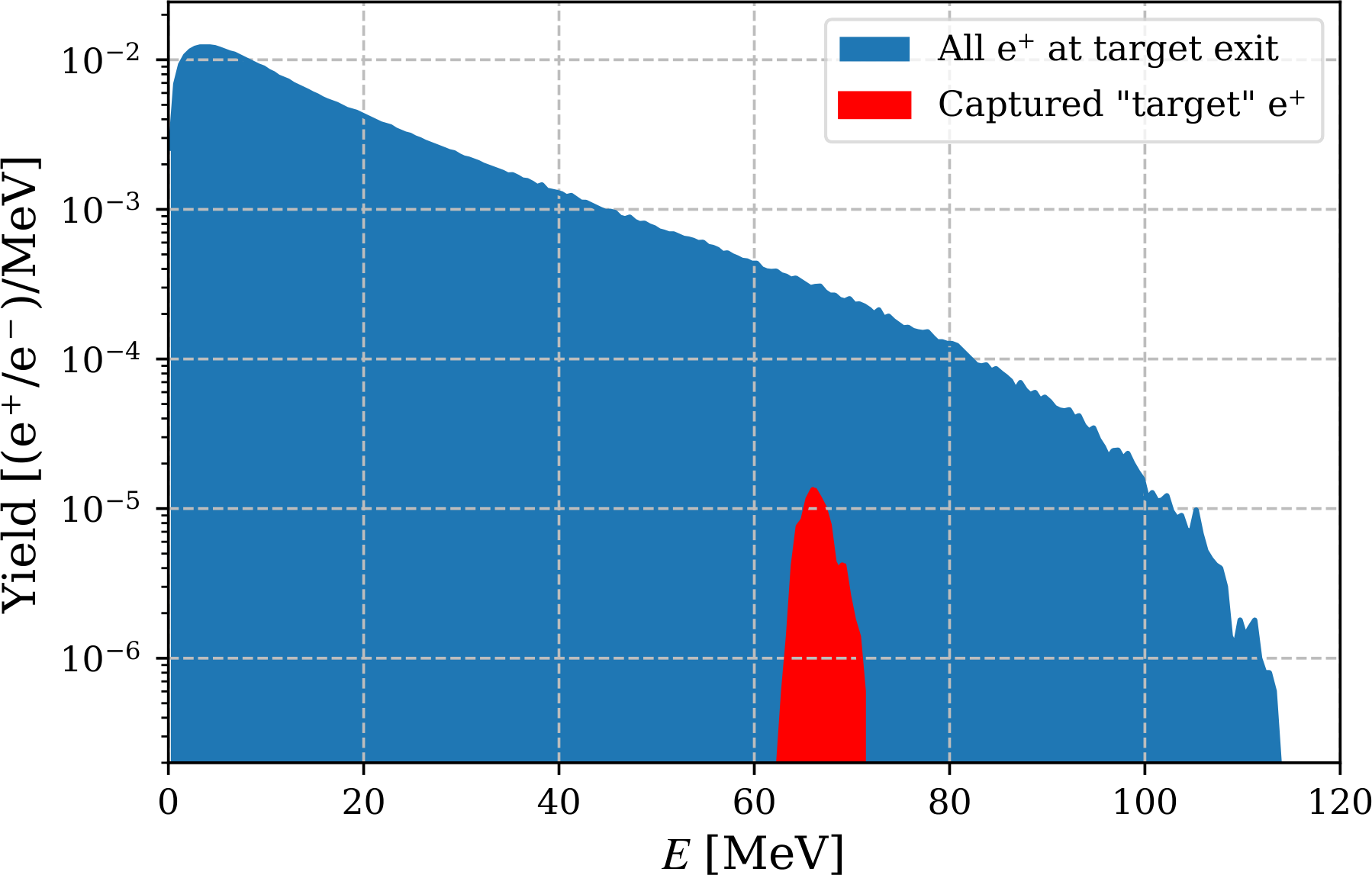 Target
Cavity
A. Ushakov et al., IPAC’24, MOPC54
A. Ushakov “Polarized Positrons at Ce+BAF”, PSTP24, Sep 27, 2024
10
Spin Tracking in Geant4 and General Particle Tracer (GPT)
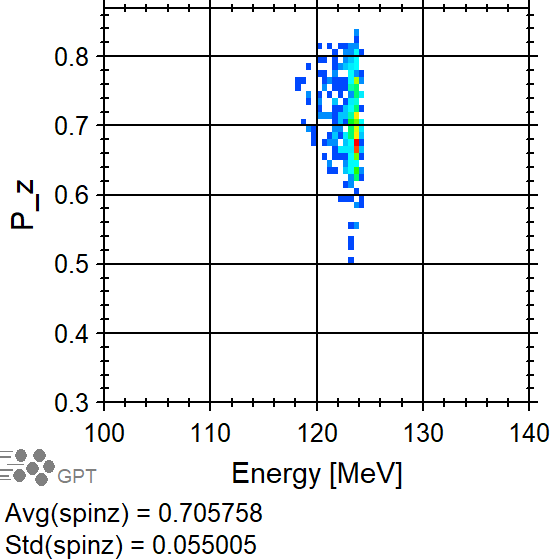 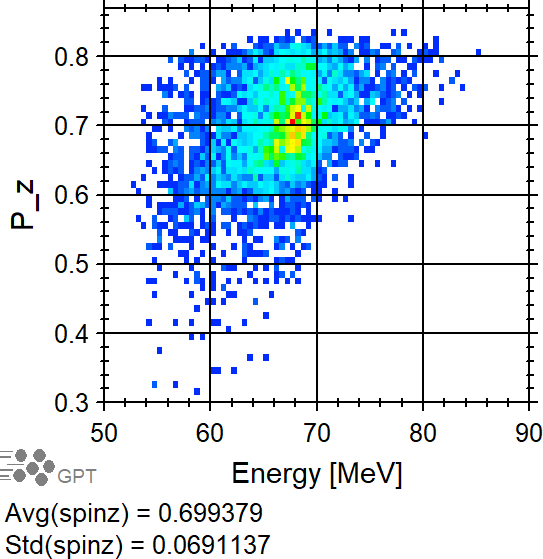 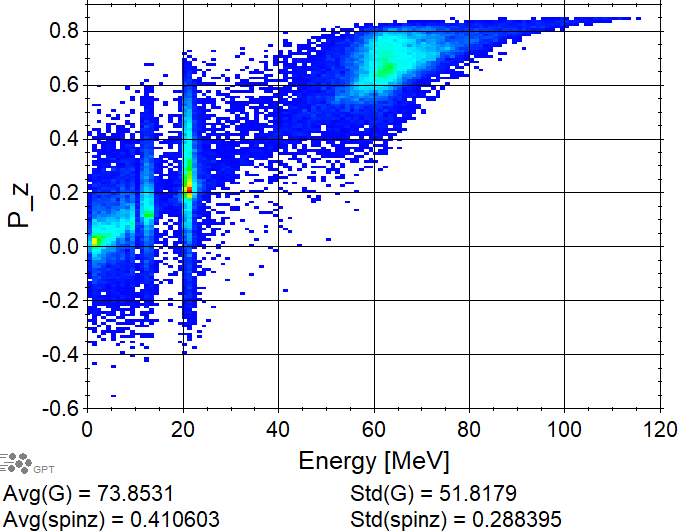 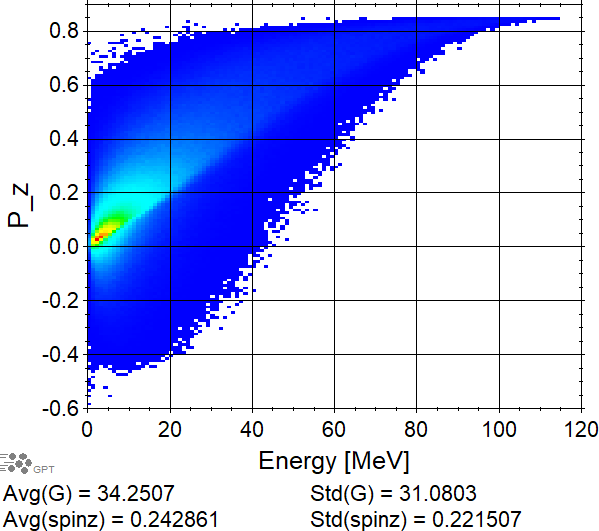 At Exit of Col. #1
At Exit of C100
At Target Exit
At Exit of Capture Cavity
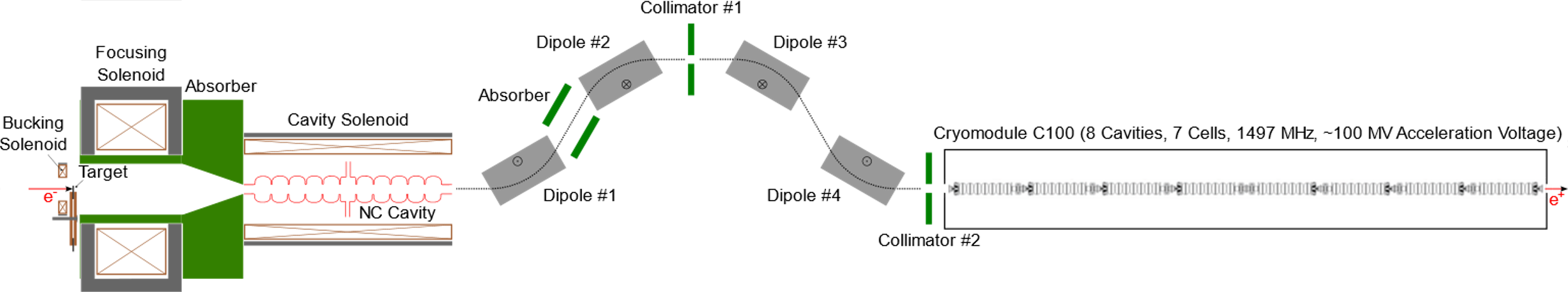 A. Ushakov “Polarized Positrons at Ce+BAF”, PSTP24, Sep 27, 2024
11
Design of Low-Dispersion e+ Transfer Line from LERF to North Linac
S. Ogur, J. Benesch, Y. Roblin, D. Turner
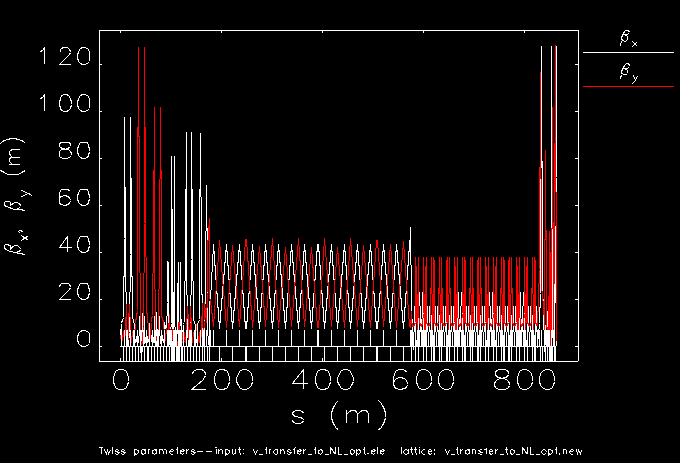 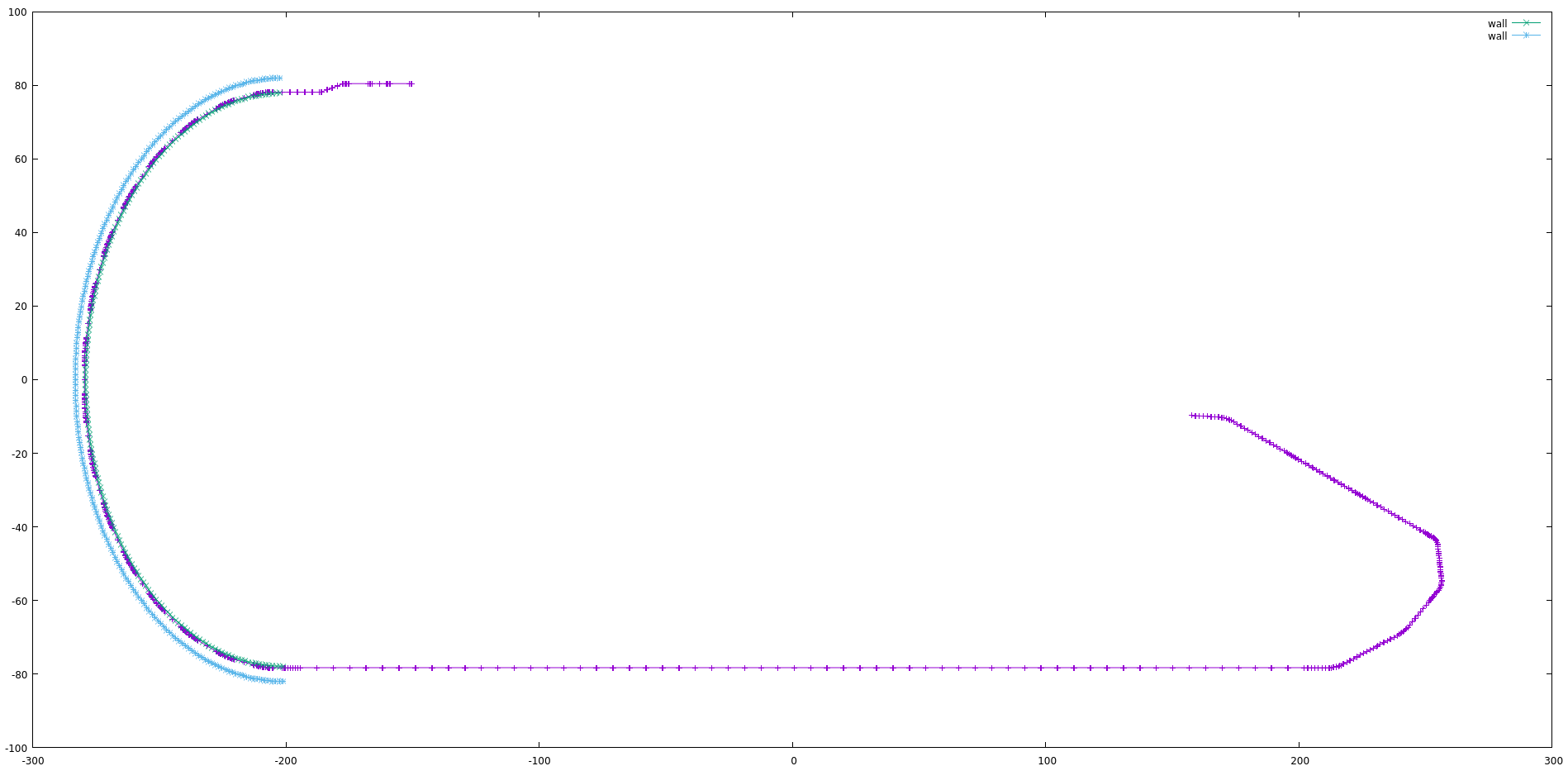 Needs fine-tuning according to the crossover
ARC to NL Transfer needs Twiss matching and Low D and Beta optics
The Crossover
LERFTransfer Line 
 (LTL)
South Transfer Line
 (STL)
West Transfer Line
 (WTL)
Polished DBA Arc low dispersion and low beta optics, fitting layout
LERF
X [m]
SL to ARC Twiss matchings
The new SL with the half # quads
LERF matched to the new SL
Tunnel Walls
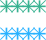 A. Ushakov “Polarized Positrons at Ce+BAF”, PSTP24, Sep 27, 2024
12
Z [m]
Measurement of CEBAF Acceptance with Degraded e‒ Beam (A. Sy)
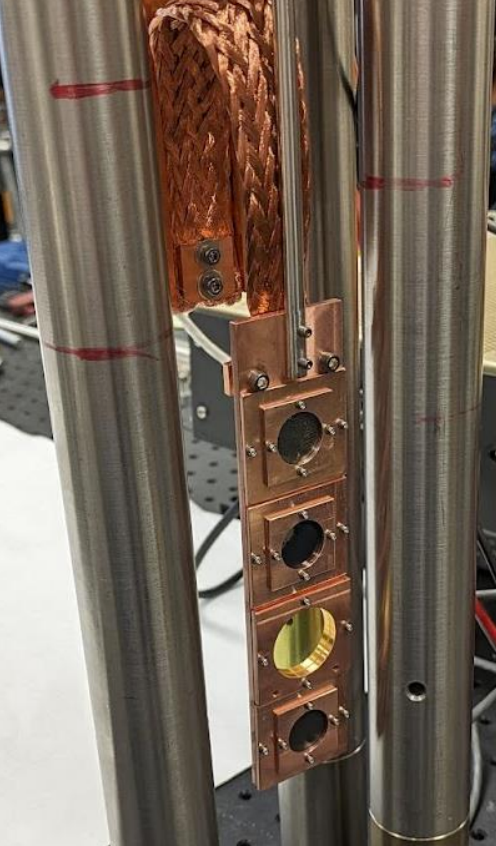 Aperture 1
Measurement of CEBAF Acceptance is a JLab Laboratory Directed Research & Development (LDRD) project
Goal: determine acceptance of CEBAF by increasing beam emittance and energy spread through multiple scattering in thin carbon foils and using two apertures to define the maximum transverse emittance. The energy spread can be additionally increased by adjusting field phase of accelerator cavities.
Degrader location: downstream injector booster, 6.24 MeV e‒
Targets: carbon foils with thicknesses of 1 µm, 5 µm and 10 µm
Degrader apertures:
1st aperture: 2 mm and 6 mm diameter
2nd aperture: 8 mm and 16 mm diameter
14.9 cm distance from target to 1st aperture and 27.3 cm between apertures
Degrader components have been built and installed in CEBAF injector
Experiments will be performed soon
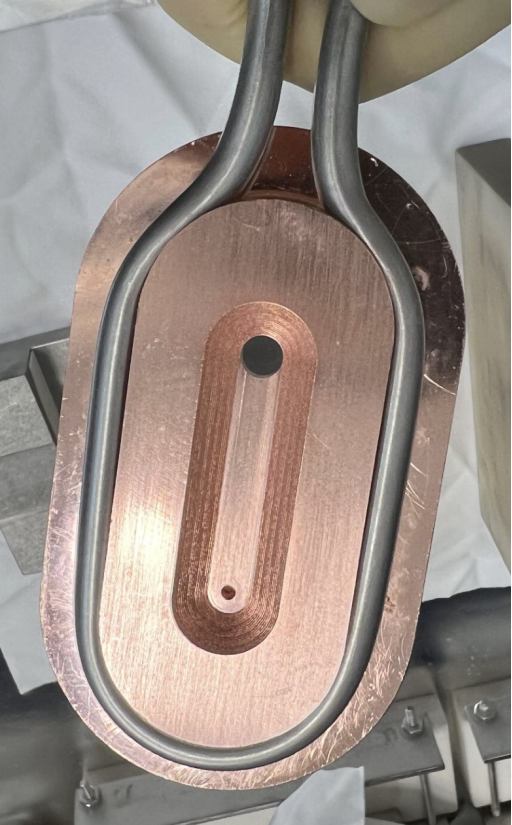 Aperture 1
Aperture 2
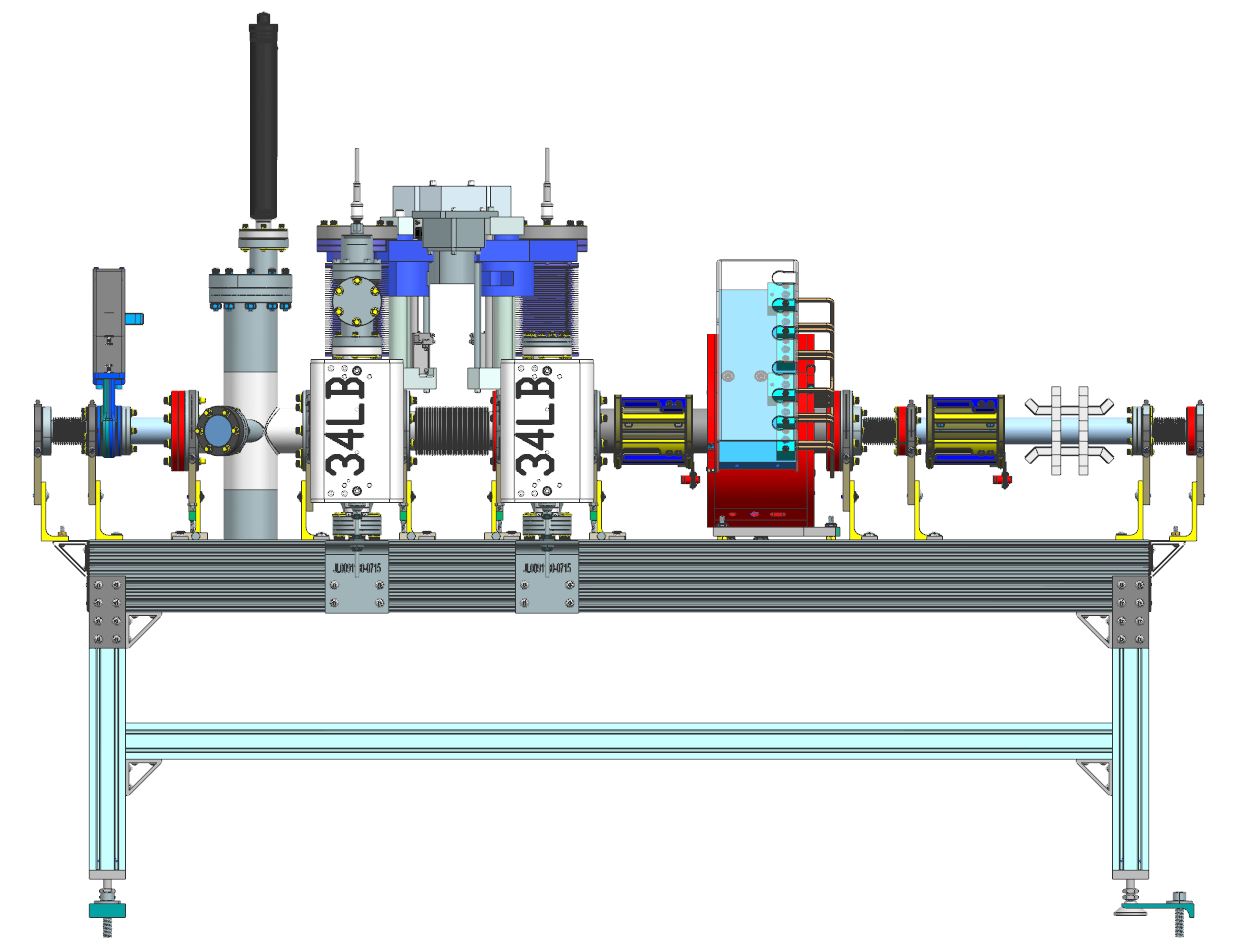 Target Ladder
Solenoid
Corrector
Corrector
Helicity Coil
A. Sy et al., IPAC’24, MOPC53
A. Ushakov “Polarized Positrons at Ce+BAF”, PSTP24, Sep 27, 2024
13
Summary
Continue working on design of Ce+BAF injector and critical risk areas:
Optimization of positron capture system 
Beam/spin tracking simulations for Ce+BAF injector at LERF and beam tracking from LERF to North Linac (and later to the experimental halls)
mA polarized electron source
High power solid and liquid targets
CW capture cavities
A. Ushakov “Polarized Positrons at Ce+BAF”, PSTP24, Sep 27, 2024
14